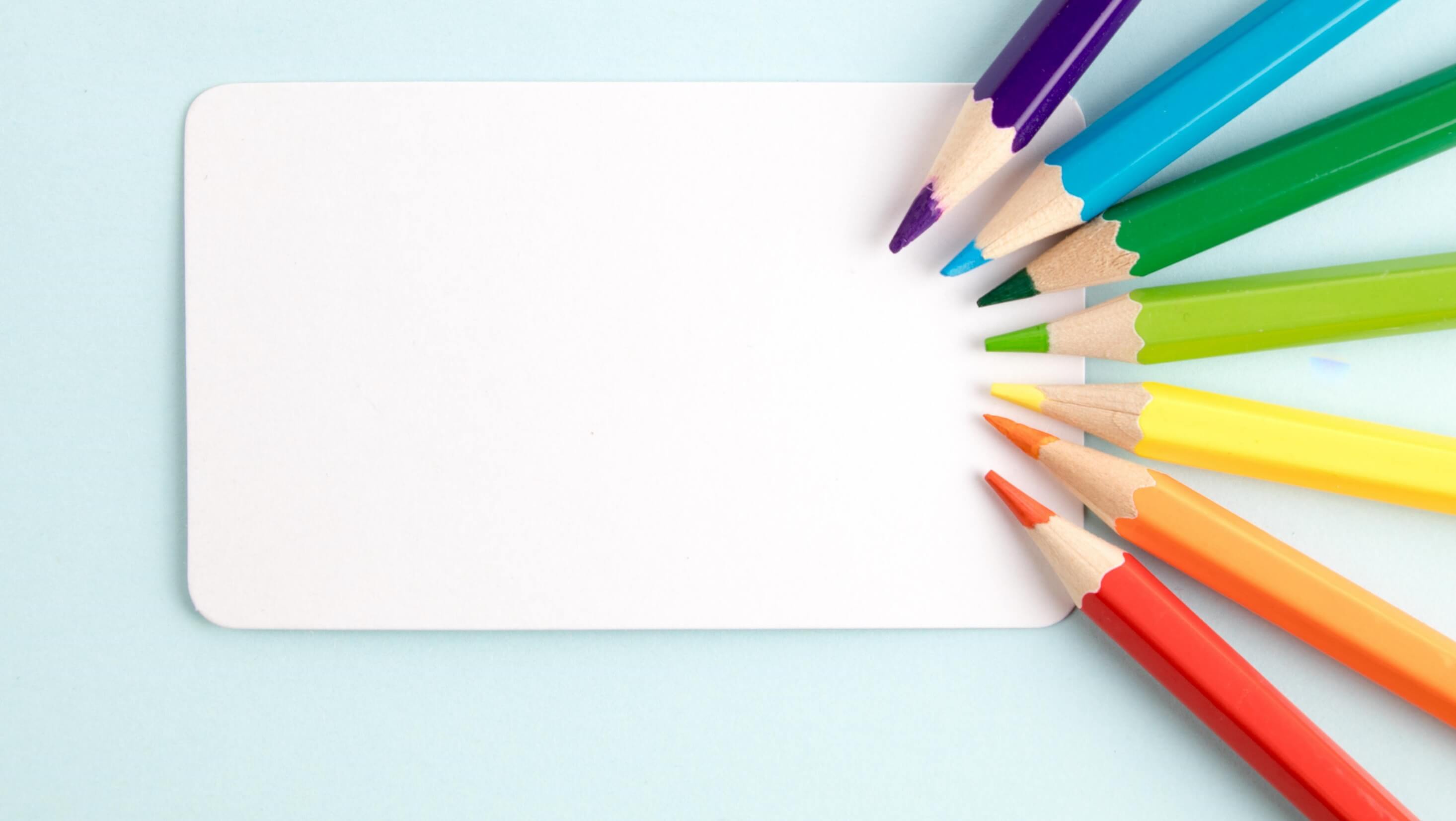 适用教学课件 / 儿童教育 / 说课 / PPT演示
教师说课 教学课件PPT
英语教研组
主讲教师：xiazaii
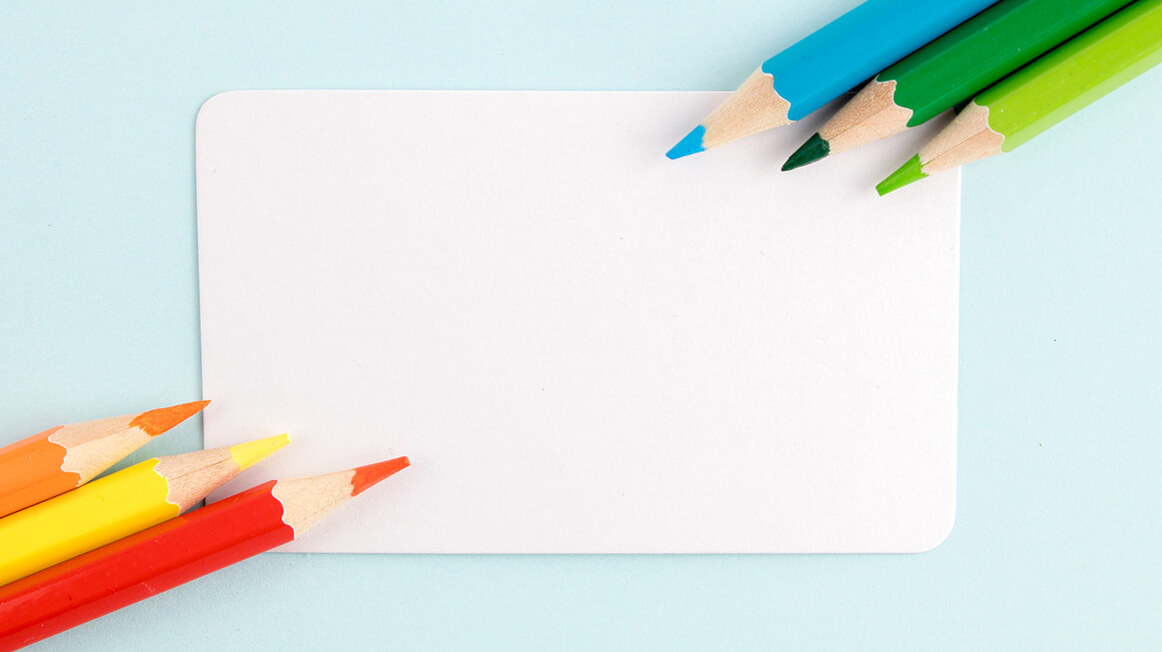 Content
PART 01   教学分析
PART 02   教学设计
PART 03   教学过程
PART 04   教学反思
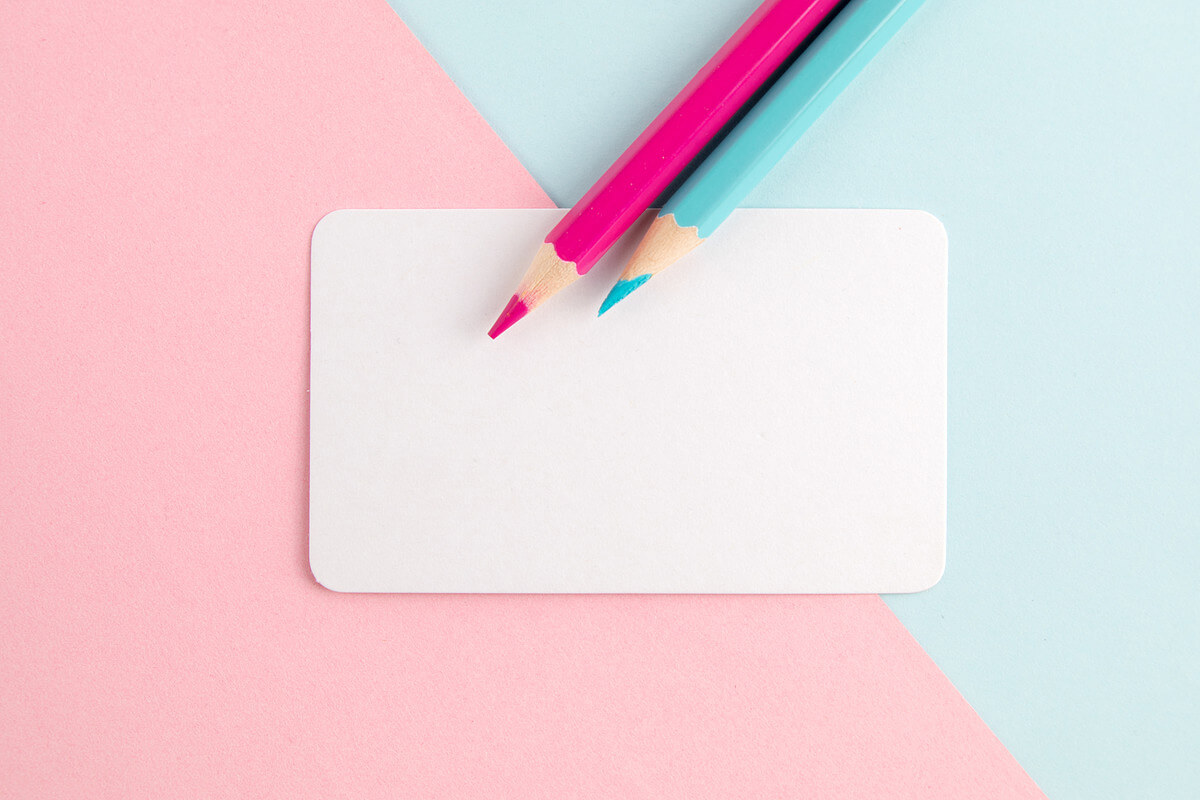 PART 01
教学分析
Education and training of teaching courseware for internal training of educational institutions
教学分析
Teaching courseware education and training
课程引入 / Curriculum introduction
英语要从娃娃抓起。根据家长和孩子们的需要，幼儿园从小班开始就学习英语，教师利用生动的五环教法和六大原则与孩子们互动，时时吸引着孩子们的注意力，激发着孩子们的学习兴趣，在老师的引导下，孩子们游戏、唱歌、律动、表演，潜移默化的学会了英语。玩中学，乐中教，幼儿园紧紧围绕“保育亲情化、教育游戏化”，把“愉悦教育”的新理念运用到教育教学的各项工作中，让老师在愉悦的工作中提高自我，让幼儿在快乐中获得智慧和个性的全面发展！
教学分析
Teaching courseware education and training
教学目标
教学对象
教学分析
教学设计
您的内容打在这里，或者通过复制您的文本后，
您的内容打在这里，或者通过复制您的文本后，
您的内容打在这里，或者通过复制您的文本后，
您的内容打在这里，或者通过复制您的文本后，
01
03
04
02
诚信、敬业、务实、创新
成就客户、成就品牌、成就员工
教学分析
Teaching courseware education and training
区域领先的传媒文化公司
教学信息化品牌化、专业化
教学是指拥有共同目标，并且具有不同能力的一小群人有愈识的协调行为或力的系统，这群人就如同人的五官一样，共同协作维持一个人的生存，缺一不可。
       我们是-支专业的团队。我们的成员拥有多年的信息安全专业技术背景，来自国内知名安全公司的一线骨干。
       我们是-支年轻的团队。我们的平均年龄仅有26岁，充满了朝气和创新精神。
       我们是-支专注的团队。我们坚信，安全的品牌源自客户的信任。只有专注，才能做好安全。
       我们是-支有梦想的团队。我们来自五湖四海，因为一个共同的梦想:做一家真正优秀的信息安全企业。为客户提供最可靠的互联网安全防护。
教学分析
Teaching courseware education and training
教学分析
教学分析
教学分析
教学分析
请在此处填写具体内容，请在此处填写具体内容，请在此处填写具体内容。
请在此处填写具体内容，请在此处填写具体内容，请在此处填写具体内容。
请在此处填写具体内容，请在此处填写具体内容，请在此处填写具体内容。
请在此处填写具体内容，请在此处填写具体内容，请在此处填写具体内容。
教学分析一
教学分析二
教学分析
Teaching courseware education and training
点击输人简要文字介绍，文字内容需概括精炼。不用多余的文字修饰，言简意赅的说明分项内容。点击输人简要文字介绍，文字内容需概括精炼。
点击输人简要文字介绍，文字内容需概括精炼。不用多余的文字修饰，言简意赅的说明分项内容。点击输人简要文字介绍，文字内容需概括精炼。
教学分析
Teaching courseware education and training
STEP 1
STEP 3
STEP 2
STEP 4
教学分析
教学分析
教学分析
教学分析
您的内容打在这里，或者通过复制您的文本后，
您的内容打在这里，或者通过复制您的文本后，
您的内容打在这里，或者通过复制您的文本后，
您的内容打在这里，或者通过复制您的文本后，
教学分析
Teaching courseware education and training
47%
20%
75%
33%
信息化教学方式
某某科技发展公司是全球领先的综合通信解决方案提供商。公司将为全球160多个国家和地区的电信运营商和企业网客户提供创新技术与产品解决方案，让全世界用户享有语音、数据、多媒体、无线宽带等全方位沟通。公司成立于2013年,未来将在香港和深圳两地上，是中国最大的通信设备上市公司。
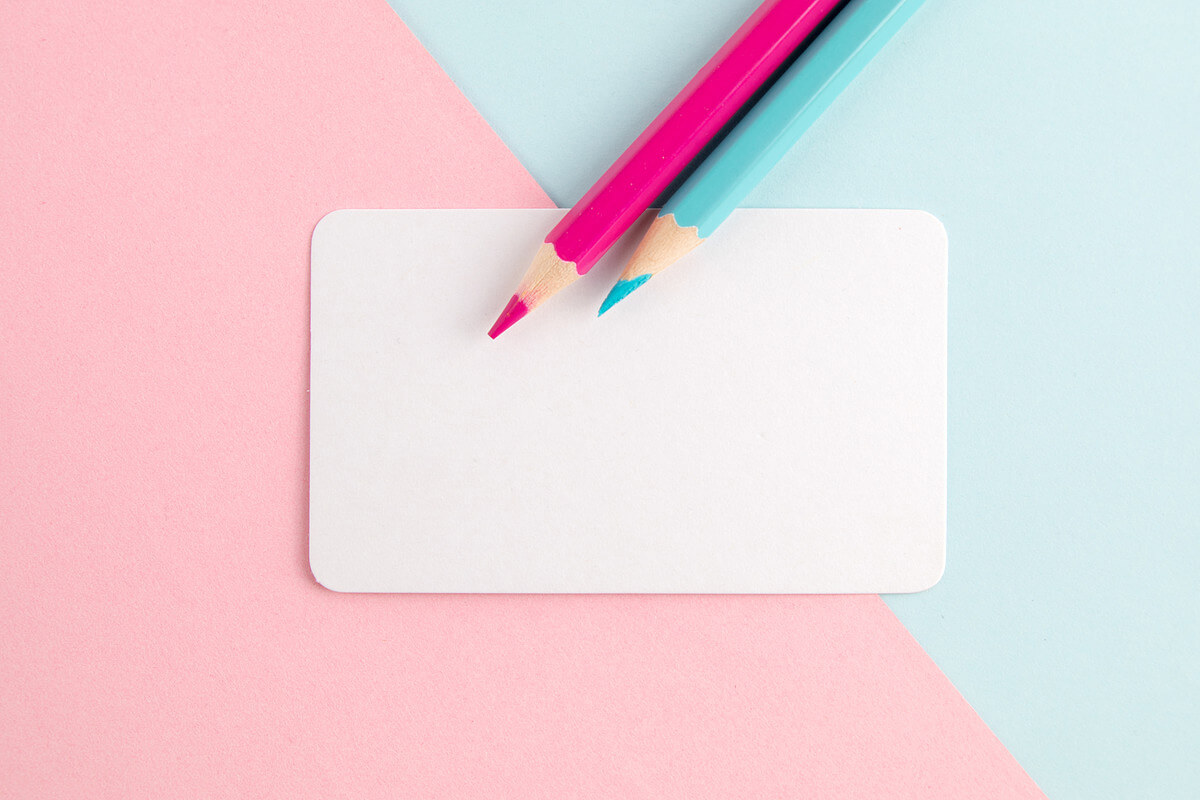 PART 02
教学设计
Education and training of teaching courseware for internal training of educational institutions
教学设计
Teaching courseware education and training
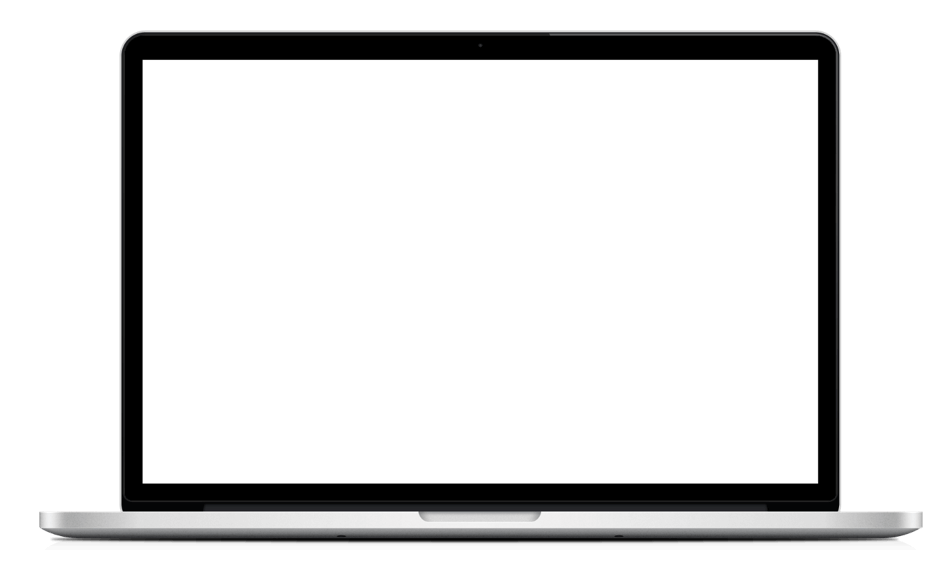 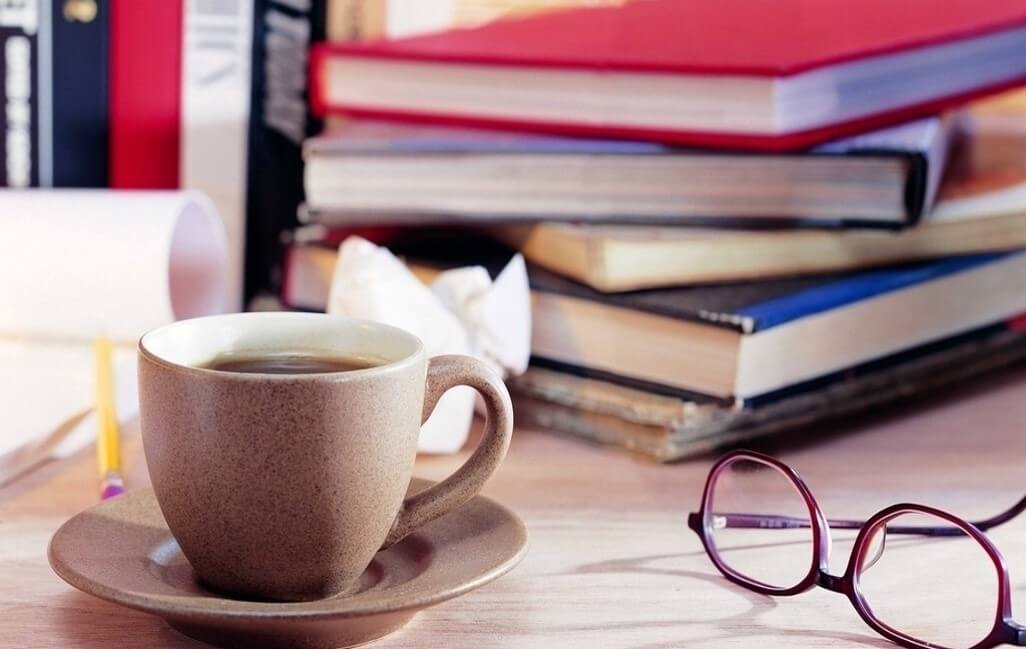 发现问题是解决问题的先决条件，但仅仅满足提出问题是不够的，提出问题的目的就是为了有效的解决问题。人生就是解决一系列问题的过程。个体克服生活、学习、实践中新的矛盾时的复杂心理活动，其中主要是思维活动。教育心理学着重研究学生学习知识、应用知识中的问题解决。
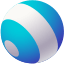 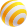 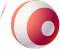 教学设计
Teaching courseware education and training
教学目标
教学目标
教学目标
教学目标
Finish
请在此处填写具体内容请在此处填写
请在此处填写具体内容请在此处填写具体
请在此处填写具体内容请在此处填写
请在此处填写具体内容请在此处填写具体
Start
教学设计
Teaching courseware education and training
教学设计
教学设计
教学设计
教学设计
您的内容打在这里，或者通过复制您的文本后，
您的内容打在这里，或者通过复制您的文本后，
您的内容打在这里，或者通过复制您的文本后，
您的内容打在这里，或者通过复制您的文本后，
教学设计
Teaching courseware education and training
教学设计
教学设计
教学设计
您的内容打在这里，或者通过复制您的文本后，
您的内容打在这里，或者通过复制您的文本后，
您的内容打在这里，或者通过复制您的文本后，
教学设计
Teaching courseware education and training
教学设计
教学设计
教学设计
教学设计
教学设计
教学设计
您的内容打在这里，或者通过复制您的文本后，
您的内容打在这里，或者通过复制您的文本后，
您的内容打在这里，或者通过复制您的文本后，
您的内容打在这里，或者通过复制您的文本后，
您的内容打在这里，或者通过复制您的文本后，
您的内容打在这里，或者通过复制您的文本后，
教学设计
Teaching courseware education and training
教学对象调整
您的内容打在这里，或者通过复制您的文本后，
教学方式便跟
您的内容打在这里，或者通过复制您的文本后，
教学理念学习
1990
1991
1992
1993
1994
1995
2000
2001
您的内容打在这里，或者通过复制您的文本后，
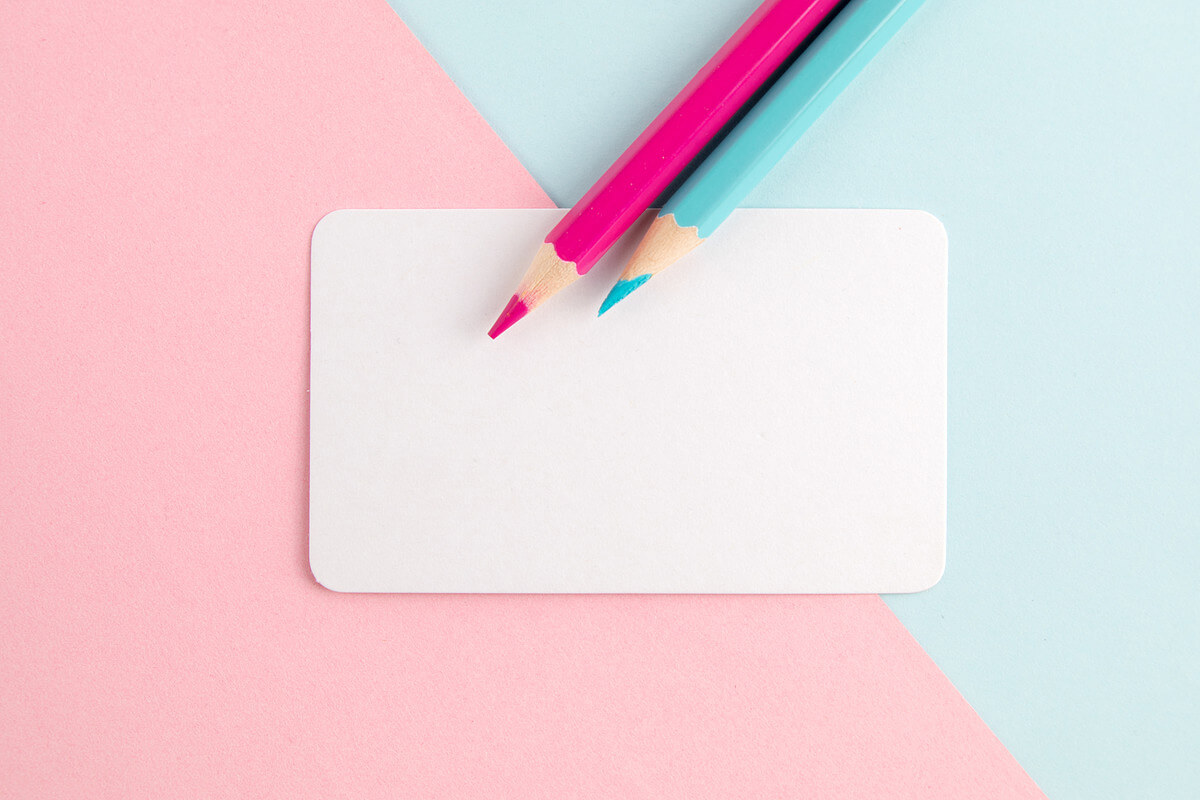 PART 03
教学过程
Education and training of teaching courseware for internal training of educational institutions
教学过程
Teaching courseware education and training
信息化
您的内容打在这里，或者通过复制您的文本后，您的内容打在这里，或者通过复制您的文本后，您的内容打在这里
针对性
您的内容打在这里，或者通过复制您的文本后，您的内容打在这里，或者通过复制您的文本后，您的内容打在这里
专一性
您的内容打在这里，或者通过复制您的文本后，您的内容打在这里，或者通过复制您的文本后，您的内容打在这里
教学过程
Teaching courseware education and training
教学过程
您的内容打在这里，或者通过复制您的文本后，
点击输人简要文字介绍，文字内容需概括精炼。不用多余的文字修饰，言简意赅的说明分项内容……
教学过程
您的内容打在这里，或者通过复制您的文本后，
点击输人简要文字介绍，文字内容需概括精炼。不用多余的文字修饰，言简意赅的说明分项内容……
教学过程
您的内容打在这里，或者通过复制您的文本后，
点击输人简要文字介绍，文字内容需概括精炼。不用多余的文字修饰，言简意赅的说明分项内容……
教学过程
您的内容打在这里，或者通过复制您的文本后，
点击输人简要文字介绍，文字内容需概括精炼。不用多余的文字修饰，言简意赅的说明分项内容……
教学过程
Teaching courseware education and training
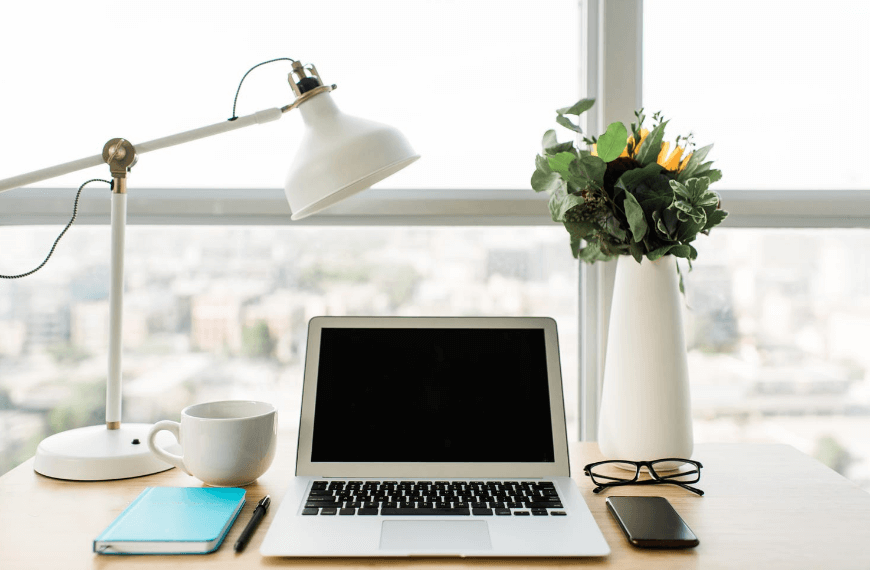 教学创新/Teaching innovation
团队是指拥有共同目标，并且具有不同能力的一小群人有愈识的协调行为或力的系统，这群人就如同人的五官一样，共同协作维持一个人的生存，缺一不可。
我们是-支专业的团队。我们的成员拥有多年的信息安全专业技术背景，来自国内知名安全公司的一线骨干。
教学过程
Teaching courseware education and training
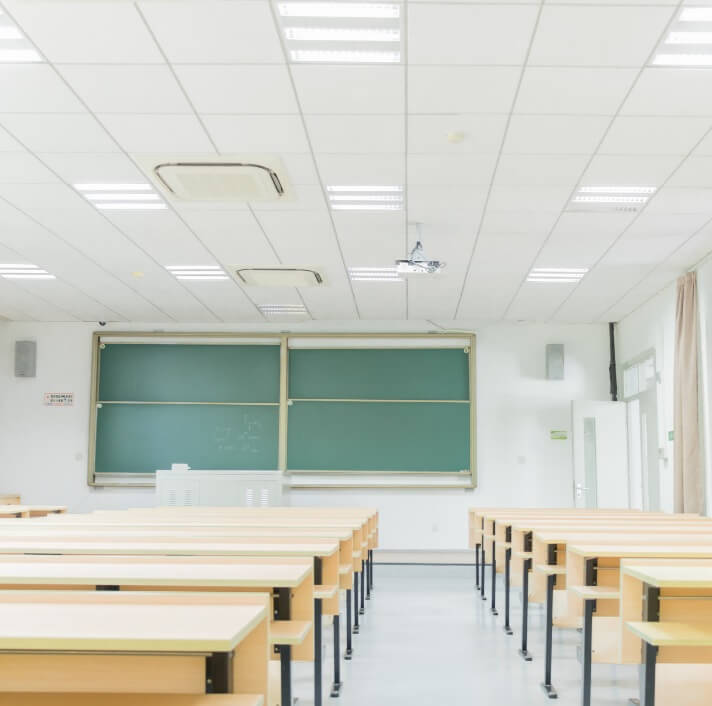 教学过程
教学方式
您的内容打在这里，或者通过复制您的文本后，
您的内容打在这里，或者通过复制您的文本后，
教学效果
教学方法
您的内容打在这里，或者通过复制您的文本后，
您的内容打在这里，或者通过复制您的文本后，
教学过程
Teaching courseware education and training
Step 02
请在此处填写具体内容，请在此处填写具体
Step 04
请在此处填写具体内容，请在此处填写具体
Step 01
请在此处填写具体内容，请在此处填写具体
Step 03
请在此处填写具体内容，请在此处填写具体
教学过程
Teaching courseware education and training
文字内容
文字内容
教学价值
教学过程
您的内容打在这里，或者通过复制您的文本后，
您的内容打在这里，或者通过复制您的文本后，
某某科技发展公司是全球领先的综合通信解决方案提供商。公司将为全球160多个国家和地区的电信运营商和企业网客户提供创新技术与产品解决方案，让全世界用户享有语音、数据、多媒体、无线宽带等全方位沟通。公司成立于2013年,未来将在香港和深圳两地上，是中国最大的通信设备上市公司。
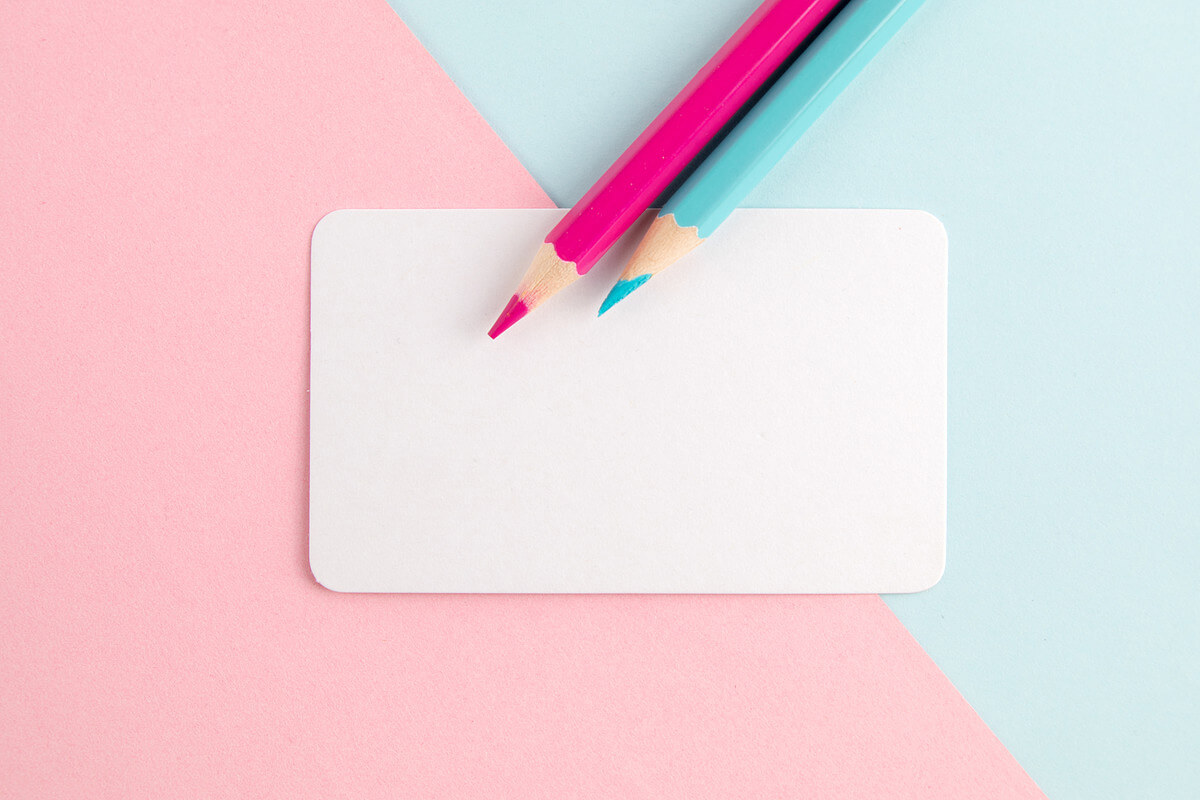 PART 04
教学反思
Education and training of teaching courseware for internal training of educational institutions
教学反思
Teaching courseware education and training
新机遇
新挑战
新任务
新目标
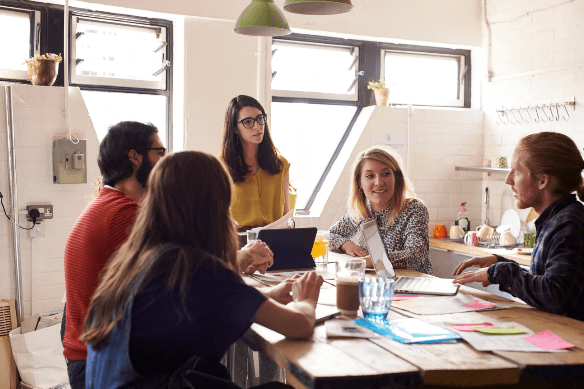 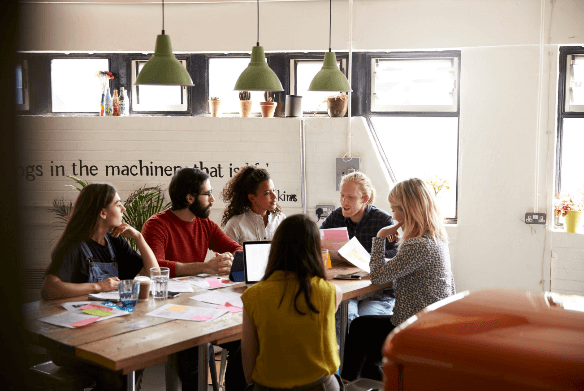 您的内容打在这里，或者通过复制您的文本后
您的内容打在这里，或者通过复制您的文本后
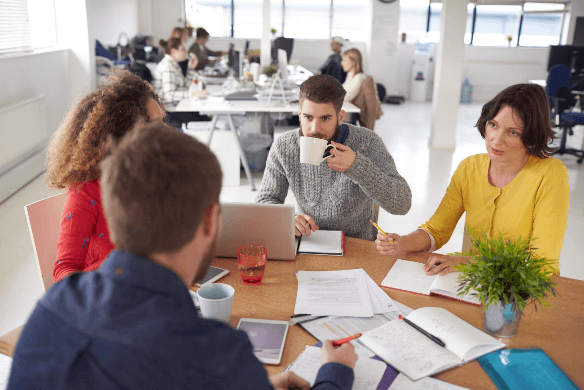 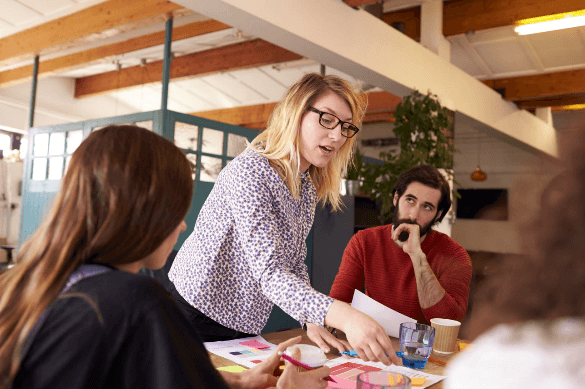 您的内容打在这里，或者通过复制您的文本后
您的内容打在这里，或者通过复制您的文本后
教学反思
Teaching courseware education and training
方法1
方法2
方法3
方法4
请在此处填写具体内容请在此处填写具体内在此处填写具体内容。
请在此处填写具请在此处填写具体内容请在此处填写具体内容。
请在此处填写具体内容请在此处填写在此处填写具体内容。
请在此处填写具体内容请在此处填写在此处填写具体内容。
教学反思
Teaching courseware education and training
新阶段教学方式
长江工商学院研究生，有十余年行业经验，是某领域领军人物.1992年在某公司担任中层管理；2003年任某公司执COO ; 2007年担任某公司执行总裁。曾于2006年，2008年、2012年分别获得某某奖项。后面还司以填写你的文字后面还可以填写你的文字……
信息化教学
课后补习
教学反思
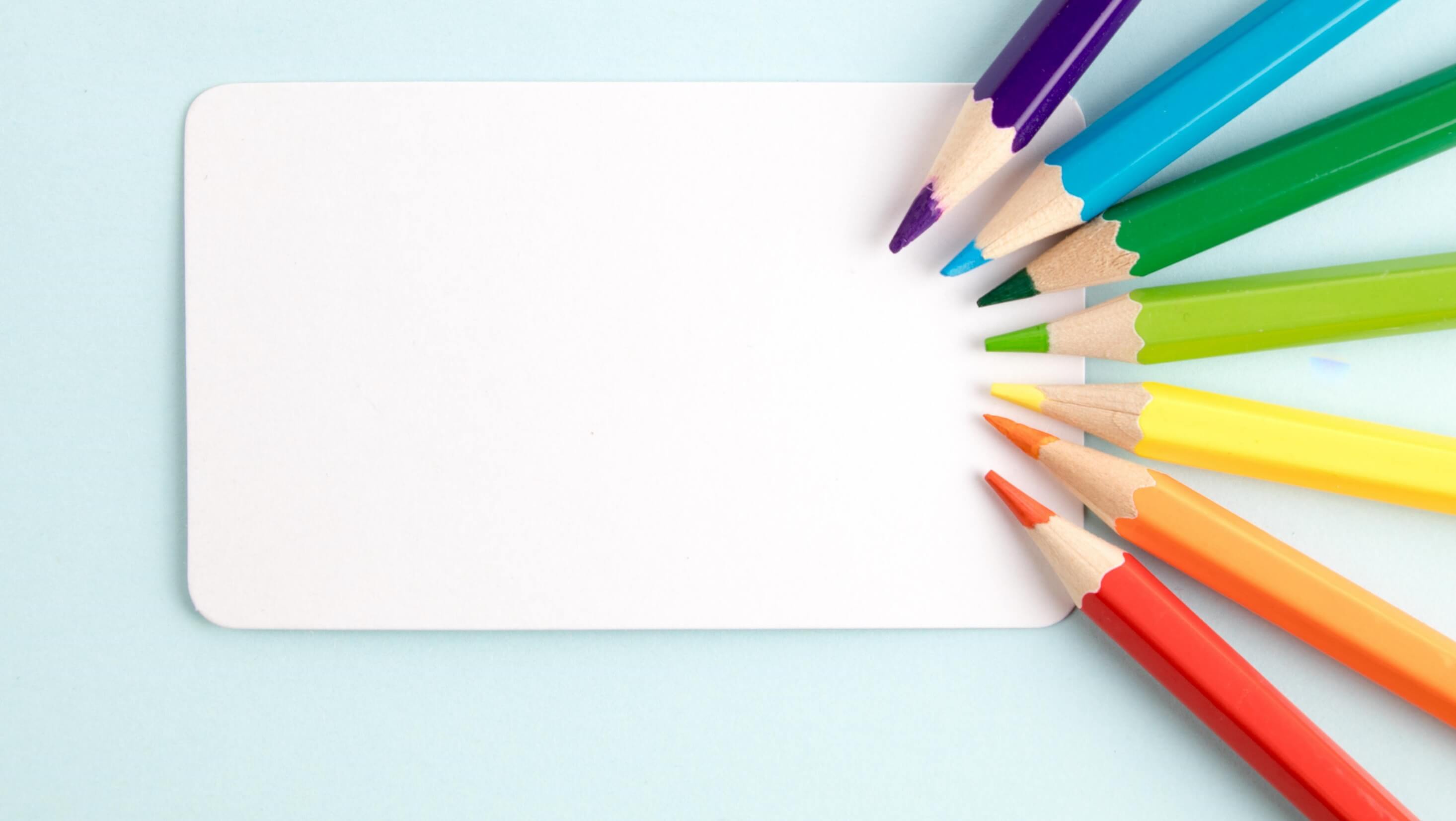 THANK YOU FOR LISTENING
感谢您的聆听
英语教研组
主讲教师：xiazaii